Juan

° in Chili >< 13 jaar in Nederland
Spaans, Nederlands + een beetje Frans
Nederlands: makkelijk >< Frans: moeilijk
2 keer per week: les  goed Frans leren!
vrienden: Nederlands >< Jacqueline: Frans
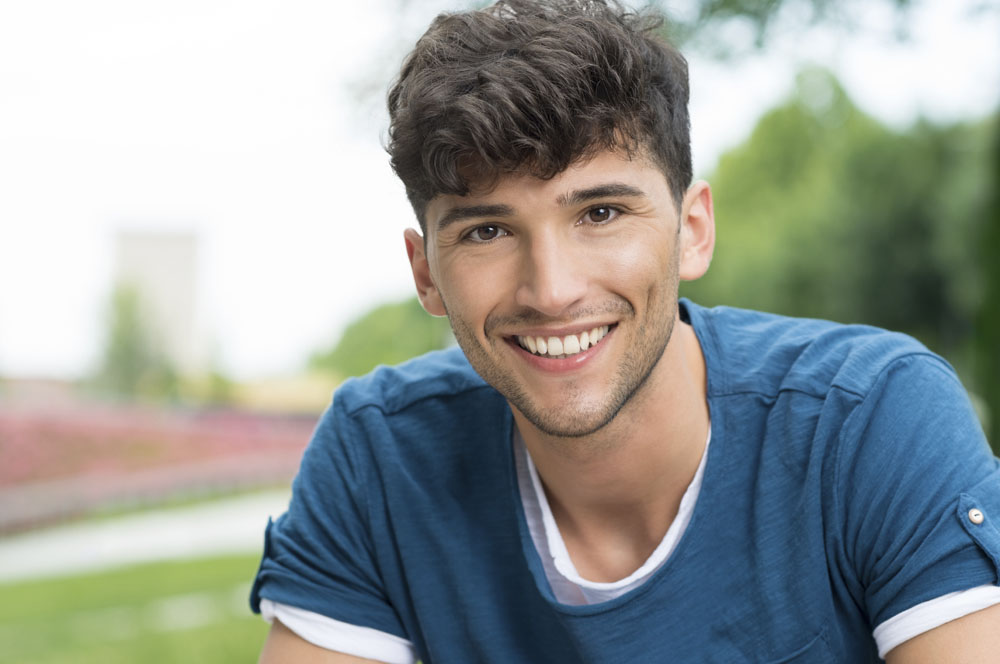 Juan
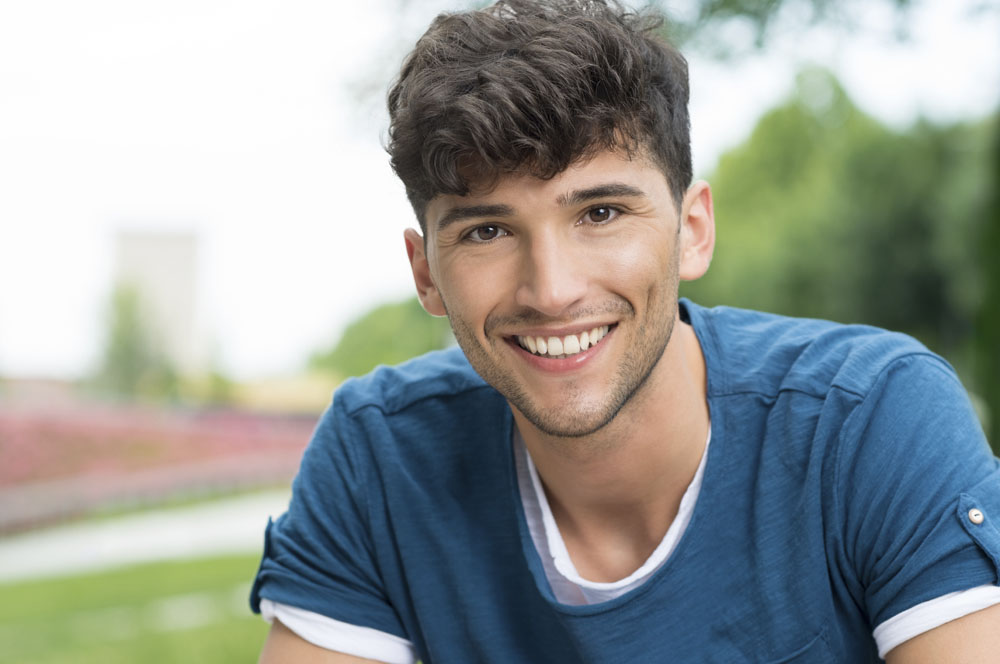